Power, Influence, & Leadership:
From Becoming a Manager to Becoming
a Leader
Chapter Fourteen
McGraw-Hill/Irwin
Copyright © 2013 by The McGraw-Hill Companies, Inc. All rights reserved.
Major Questions You Should Be Able to Answer
14.1 I don’t want to be just a manager; I want to be a leader. What’s the difference between the two?
14.2 What does it take to be a successful leader?
14.3 Do effective leaders behave in similar ways?
Major Questions You Should Be Able to Answer
14.4 How might effective leadership vary according to the situation on hand?
14.5 What does it take to truly inspire people to perform beyond their normal levels?
14.6 If there are many ways to be a leader, which one would describe me best?
The Nature of Leadership
Leadership 
the ability to influence employees to voluntarily pursue organizational gains
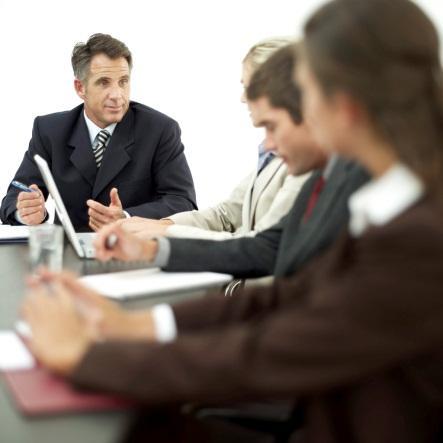 Characteristics of Being a Manager & a Leader
Table 14.1
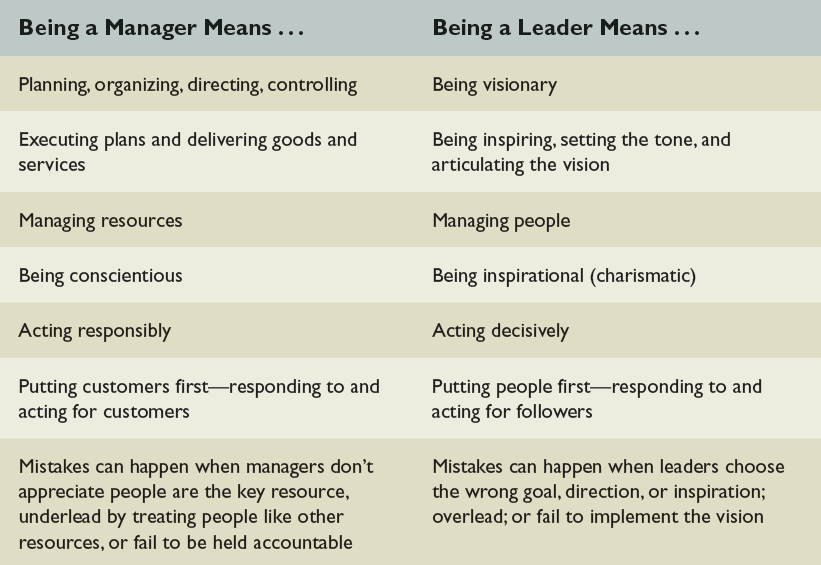 Being a Manager: Coping with Complexity
Determining what needs to be done - planning and budgeting
Creating arrangements of people to accomplish an agenda - organizing and staffing
Ensuring people do their jobs - controlling and problem solving
Being a Leader: Coping with Change
Determining what needs to be done - setting a direction
Creating arrangements of people to accomplish an agenda - aligning people
Ensuring people do their jobs - motivating and inspiring
Five Sources of Power
Legitimate power 
results from managers’ formal positions within the organization
Reward power 
results from managers’ authority to reward their subordinates
Coercive power 
results from managers’ authority to punish their subordinates
Question?
Alex compliments his co-worker Joe on the great job he did on the weekly report, and also informs their mutual boss.  Alex is using ______ power. 
Legitimate 
Referent 
Reward 
Punishment
[Speaker Notes: The correct answer is “C” – reward power.]
Five Sources of Power (cont.)
Expert power 
results from one’s specialized information or expertise
Referent power 
derived from one’s personal attraction
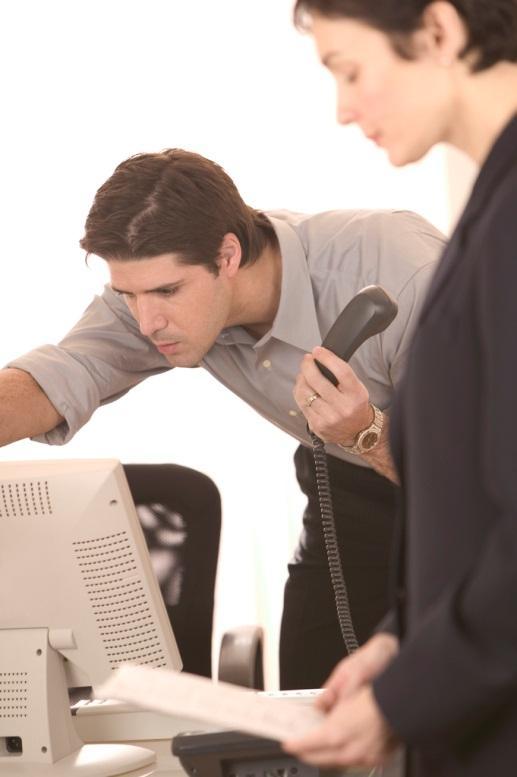 Tactics for Influencing Others
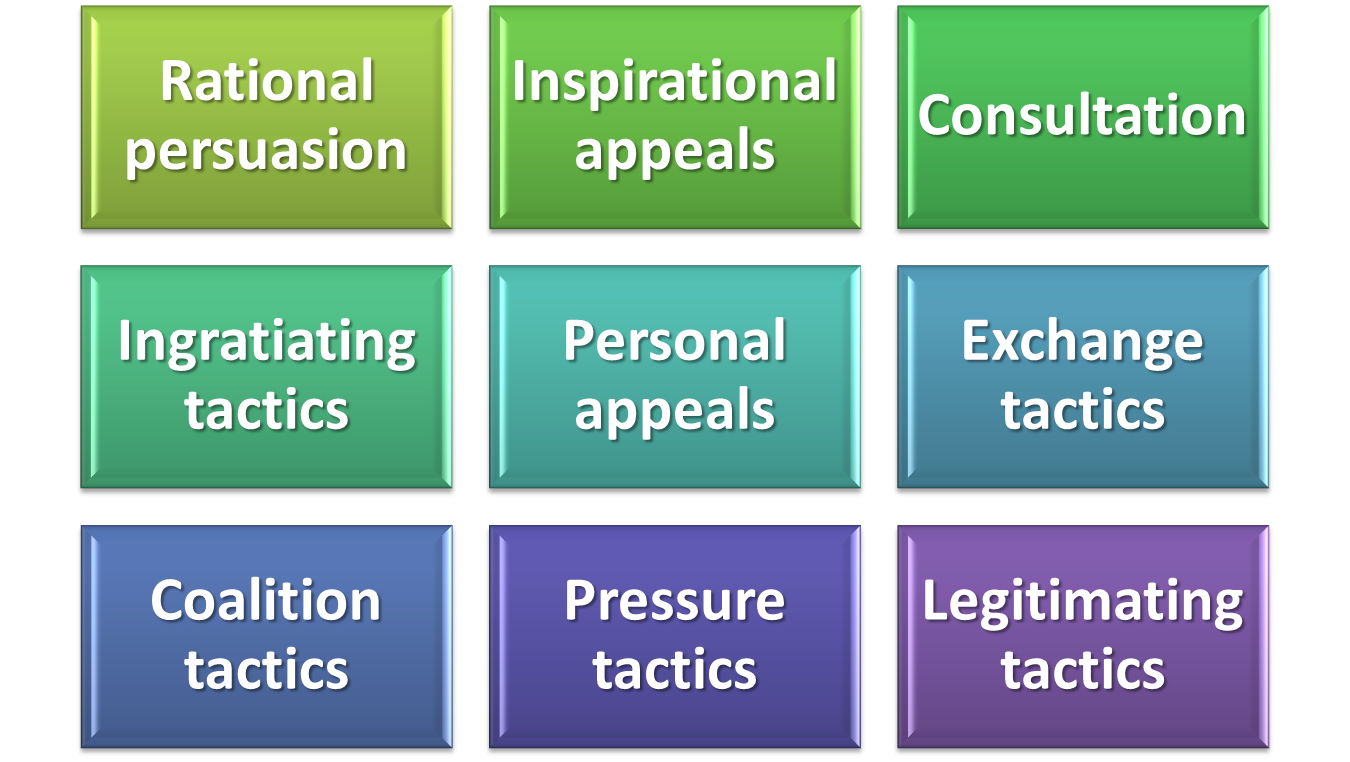 [Speaker Notes: The ability to get others to follow your wishes is influence
There are nine ways to try to influence others:
-rational persuasion - convincing someone by using logic, reason, or facts
-inspirational appeals - building enthusiasm or confidence by appeals to emotions, ideals, or values
-consultation - getting others to participate in a decision or change
ingratiating tactics - acting humble or friendly before making a request
-personal appeals - referring to friendship and loyalty when making a request
-exchange tactics - reminding someone of past favors or offering to make a trade
-coalition tactics - getting others to support your effort
-pressure tactics - using demands, threats, or intimidation
-legitimating tactics - basing a request on implied support from superiors, or on rules or policies]
Five Approaches to Leadership
Table 14.2
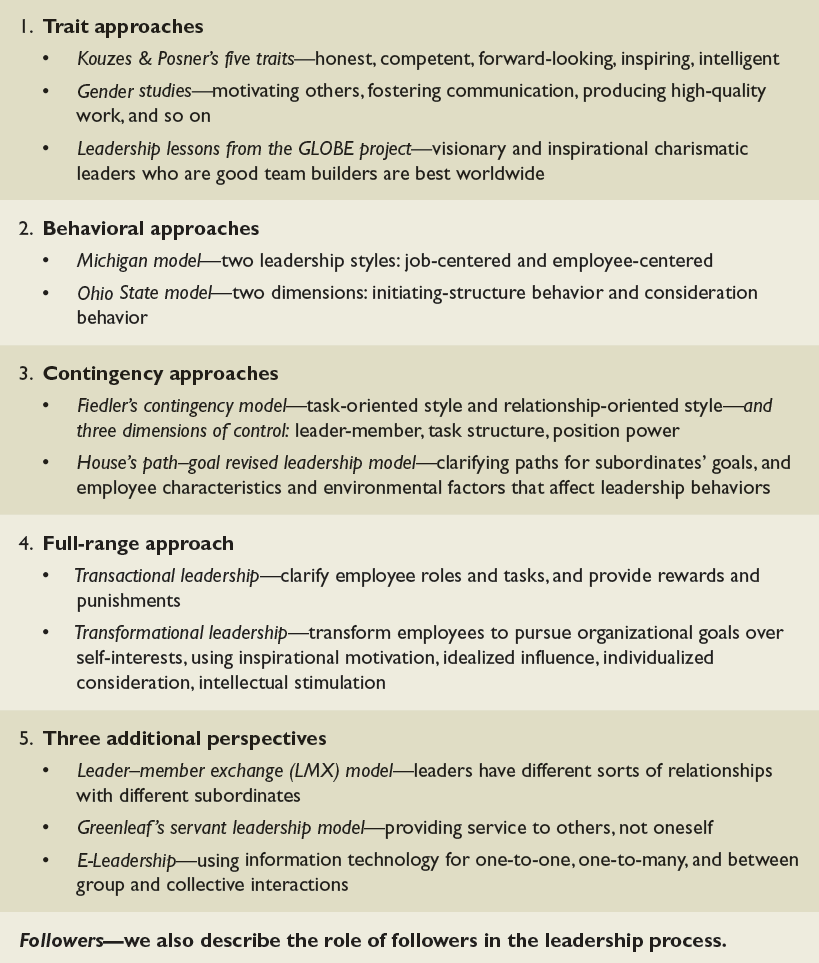 Do Leaders Have Distinctive Personality Characteristics?
Trait approaches to leadership 
attempt to identify distinctive characteristics that account for the effectiveness of leaders
Key Positive Leadership Traits
Table 14.3
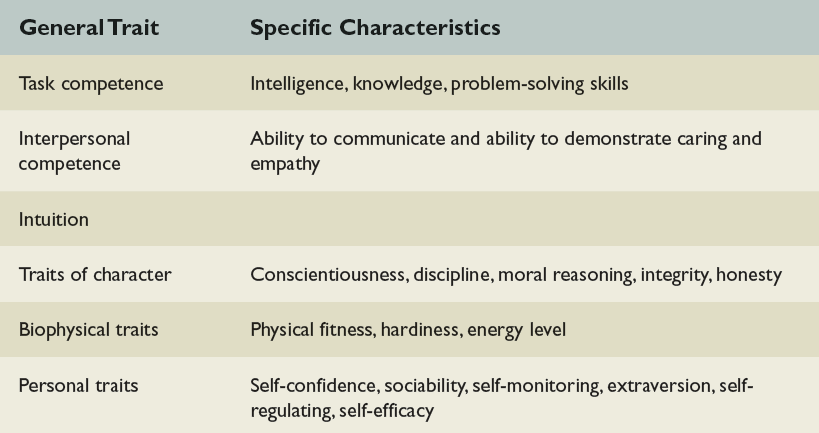 Do Women Have Traits that Make Them Better Leaders?
Studies show that women executives score higher than their male counterparts on a variety of measures - from producing high quality work to goal-setting to mentoring employees
[Speaker Notes: Women tend to have more leadership traits than men, but hold fewer leadership positions
CEOs believe this may be because women lack significant general management experience, and have not been around long enough to be selected
Women believe that male stereotyping and exclusion from important informal networks contribute to the problem
Other reasons may be because women are not willing to compete as hard as men, or make the necessary personal sacrifices]
Leadership Lessons from the GLOBE Project
Project GLOBE 
ongoing attempt to develop an empirically based theory to “describe, understand, and predict the impact of specific cultural variables on leadership and organizational processes and the effectiveness of these processes
Behavioral Approaches
Behavioral leadership 
approaches attempt to determine the distinctive styles used by effective leaders
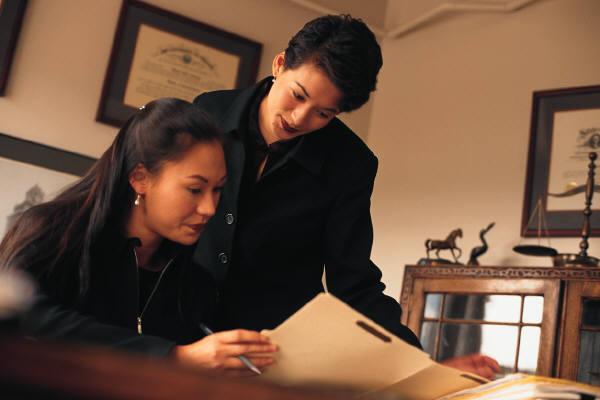 Michigan Leadership Model
Job-centered behavior 
principal concerns were with achieving production efficiency, keeping costs down, and meeting schedules
Employee-centered behavior 
managers paid more attention to employee satisfaction and making work groups cohesive
Question?
Clint, a manager, pays close attention to employee productivity and how efficiently the assembly line is moving.  Clint is probably ___________. 
Path-centered 
Job-centered 
Employee-centered 
Charismatic
[Speaker Notes: The correct answer is “B” – job centered]
Ohio State Leadership Model
Initiating structure 
behavior that organizes and defines what group members should be doing
Consideration 
expresses concern for employees by establishing a warm, friendly, supportive climate
Drucker’s Tips for Improving Leadership Effectiveness
Table 14.5
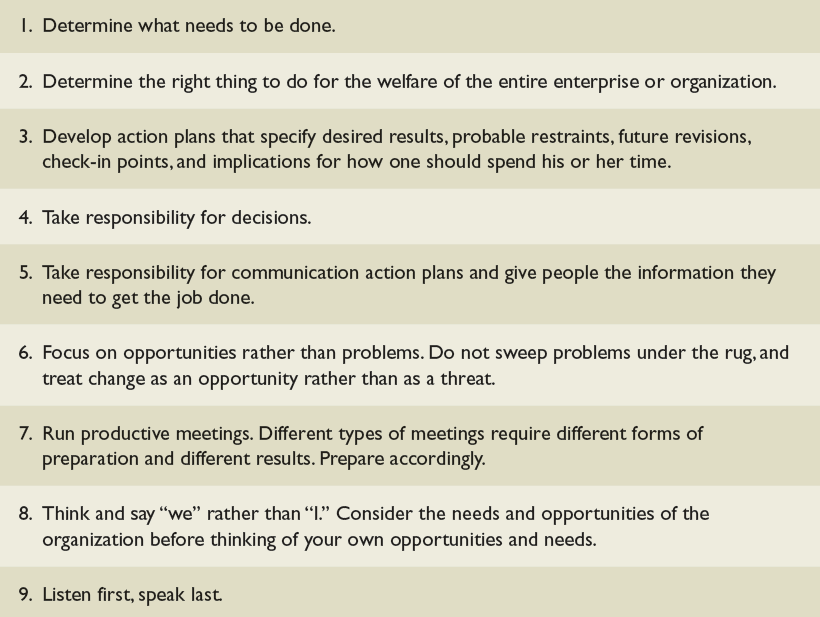 Contingency Approaches
Contingency leadership model 
determines if a leader’s style is task oriented or relationship-oriented and if that style is effective for the situation at hand
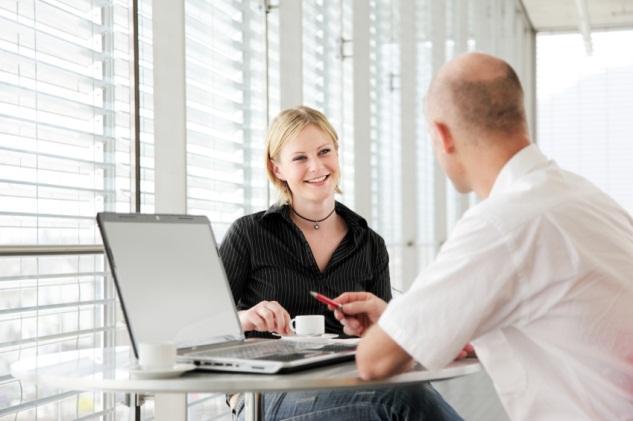 Dimensions of Situational Control
Leader-member relations 
reflects the extent to which the leader has the support, loyalty, and trust of the work group
Task structure 
extent to which tasks are routine and easily understood
Position power 
refers to how much power a leader has to make work assignments and reward and punish
Question?
Rayford is head of a task force consisting of his peers from other departments in the organization.  Rayford has: 
High leader-member relations 
High task structure 
High position power 
Low position power
[Speaker Notes: The correct answer is “D”.]
The Path-Goal Leadership Model
Path-Goal Leadership Model 
holds that the effective leader makes available to followers desirable rewards in the workplace and increases their motivation by clarifying the paths, or behavior, that will help them achieve those goals and providing them with support
House’s Revised Path-Goal Theory
Figure 14.2
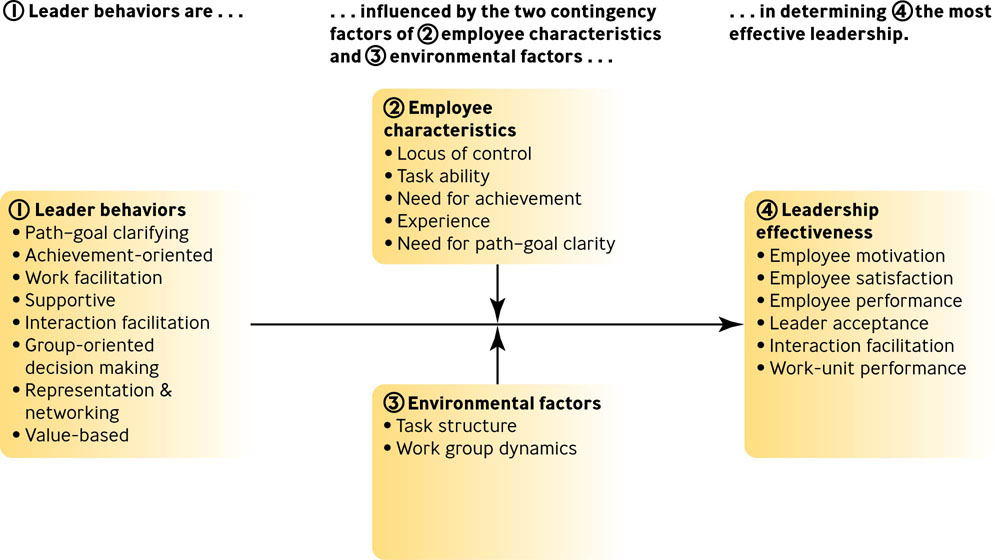 Leadership Styles of the Revised Path-Goal Theory
Table 14.6
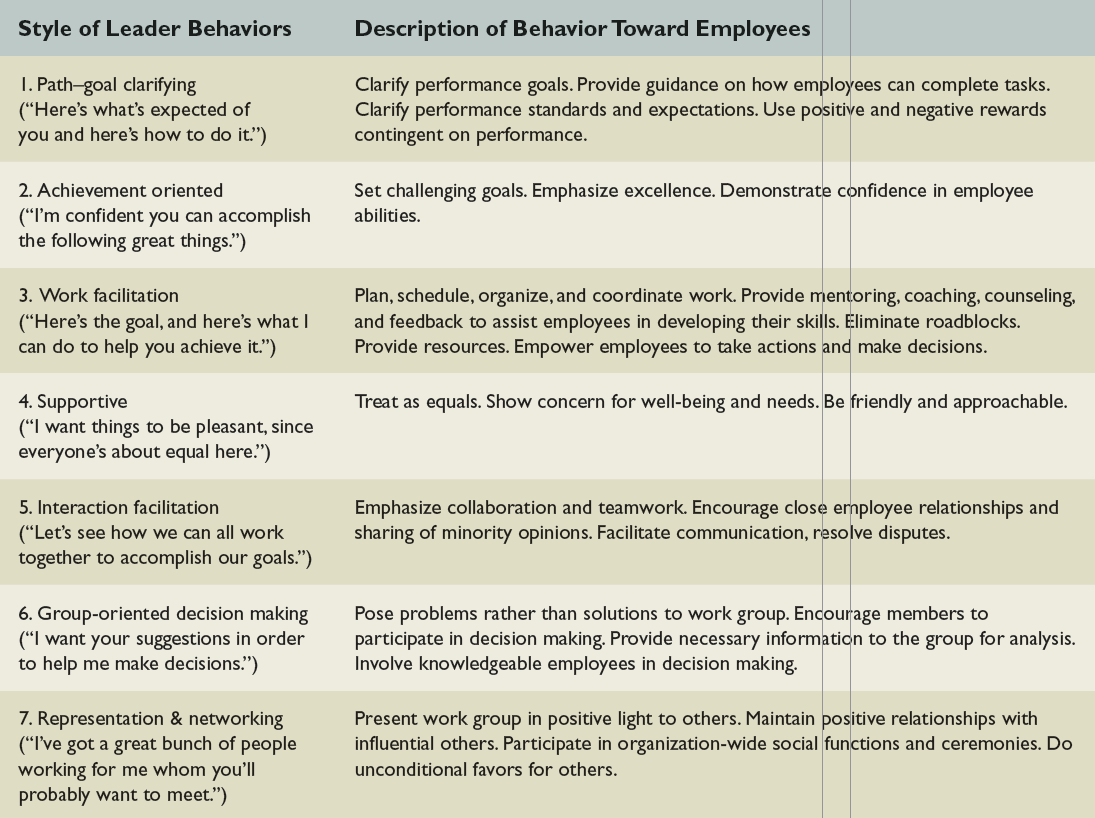 Does the Revised Path – Goal Theory Work?
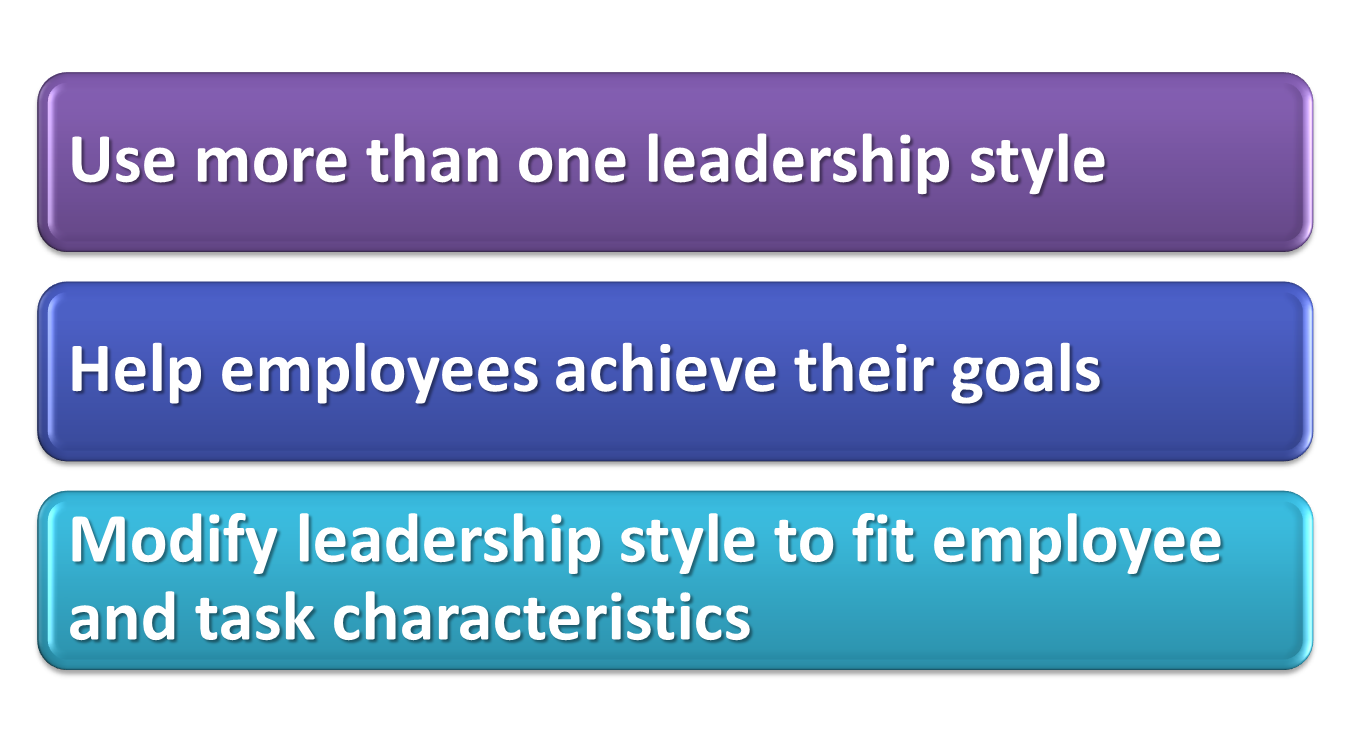 Applying Situational Theories: Five Steps
Step 1: Identify Important Outcomes: “What Goals Am I Trying to Achieve?”
Step 2: Identify Relevant Employee Leadership Behaviors: “What Management Characteristics Are Best?”
Step 3: Identify Situational Conditions: “What Particular Events Are Altering the Situation?”
Applying Situational Theories: Five Steps
Step 4: Match Leadership to the Conditions at Hand: “How Should I Manage When There Are Multiple Conditions?”
Step 5: Determine How to Make the Match: “Change the Manager or Change the Manager ’s Behavior?”
Full-Range Model
Transactional leadership 
focuses on clarifying employees’ roles and task requirements and providing rewards and punishments contingent on performance
Full-Range Model
Transformational leadership 
transforms employees to pursue organizational goals over self-interests 
influenced by individual characteristics and organizational culture
Question?
Jim, a manager, uses rewards and discipline to motivate subordinates, but does this as a way of helping them reach their full potential.  This is called: 
Contingent leadership 
Transformational leadership 
Developmental consideration 
Democratic leadership
[Speaker Notes: The correct answer is “B”]
Key Behaviors of Transformational Leaders
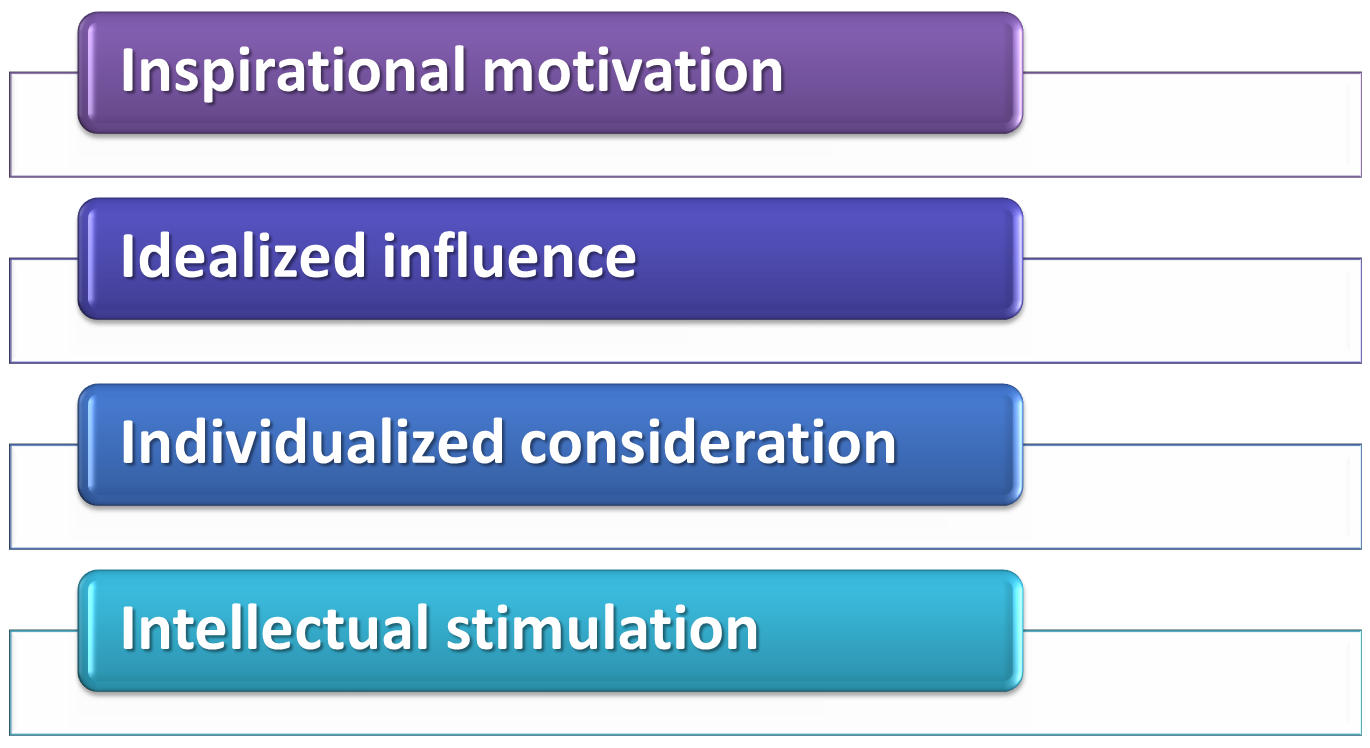 Implications of Transformational Leadership
It can improve results for both individuals and groups
It can be used to train employees at any level
It requires ethical leaders
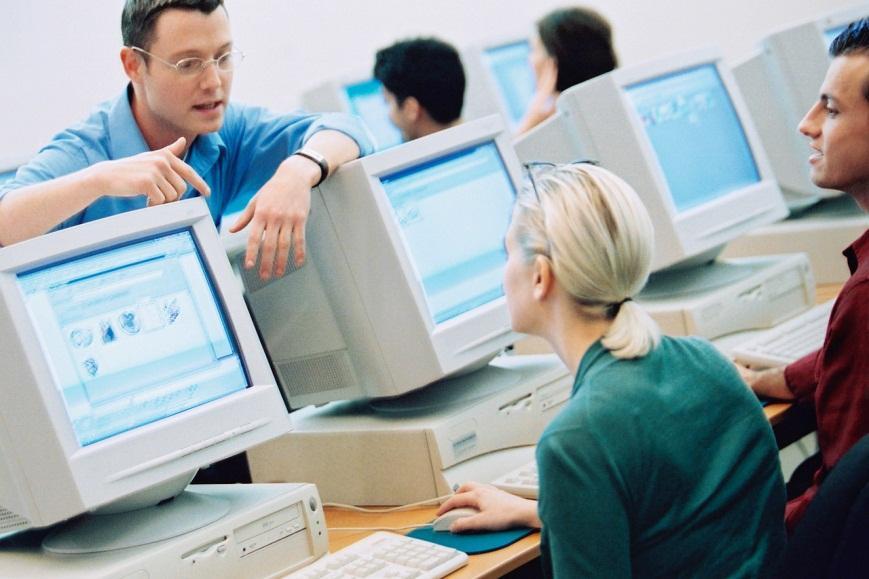 Three Additional Perspectives
Leader-Member Exchange (LMX)
 emphasizes that leaders have different sorts of relationships with different subordinates
Three Additional Perspectives
Servant leaders 
focus on providing increased service to others - meeting the goals of both followers and the organization - rather than to themselves
E-leadership 
can involve one-to-one, one-to-many, and within-group and between-group and collective interaction via information technology
Question?
Laura is involved in leading a virtual team with members in Kansas, South Carolina, Chicago, and India. This is an example of __________.
Servant leadership
Shared leadership
Leader-member exchange
E-leadership
[Speaker Notes: The correct answer is “D” – e-leadership. See previous slide.]
Characteristics of the Servant Leader
Table 14.8
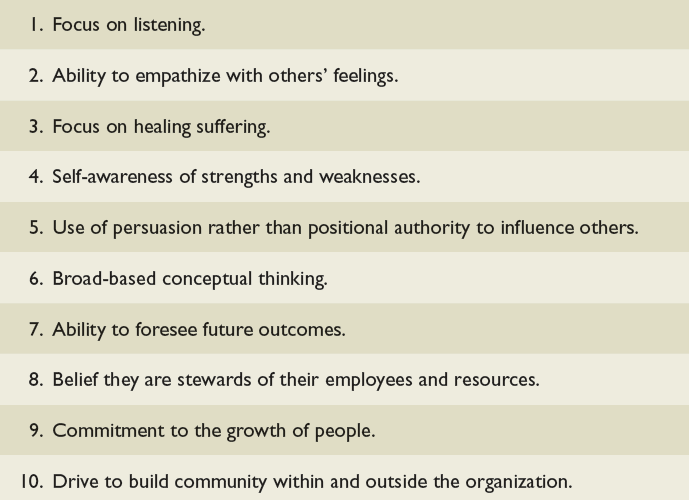 What Do Followers Want in Their Leaders?
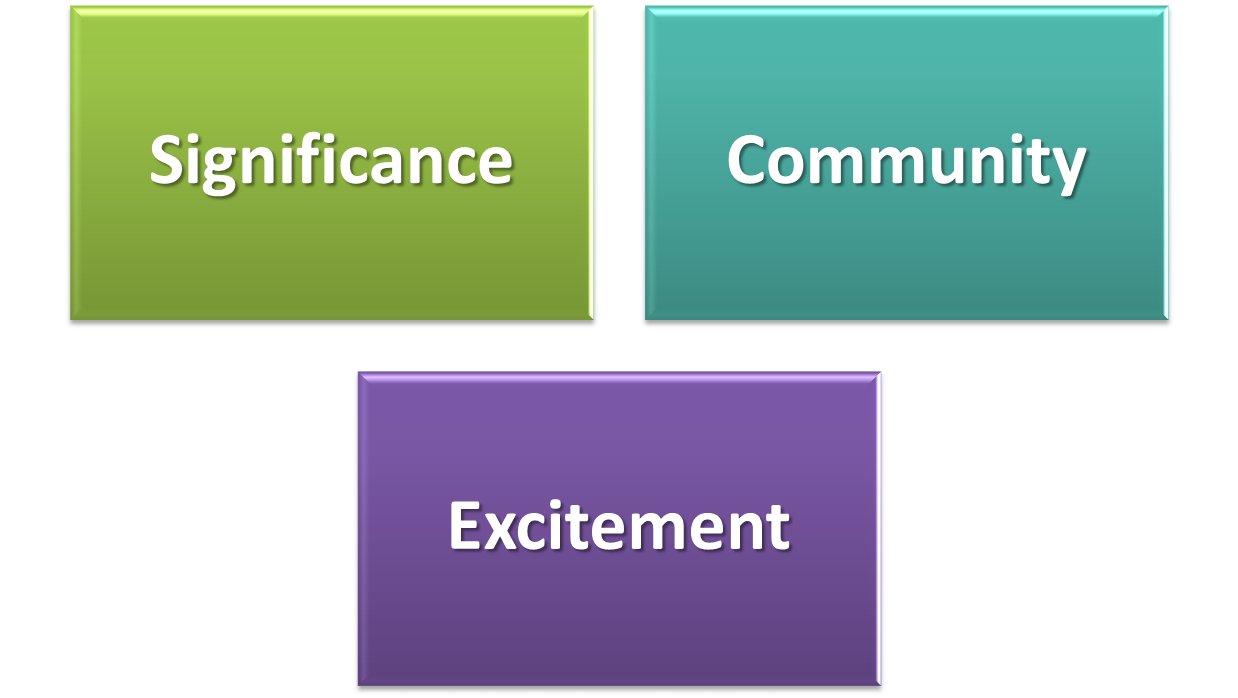 [Speaker Notes: ■ Significance. Such leaders make followers feel that what they do at work is
important and meaningful.
■ Community. These leaders create a sense of unity that encourages followers
to treat others with respect and to work together in pursuit of organizational
goals.
■ Excitement. The leaders make people feel energetic and engaged at
work.]